1 Comparison of predicted amino acid sequences of PI from gonococcal isolates and previously determined ...
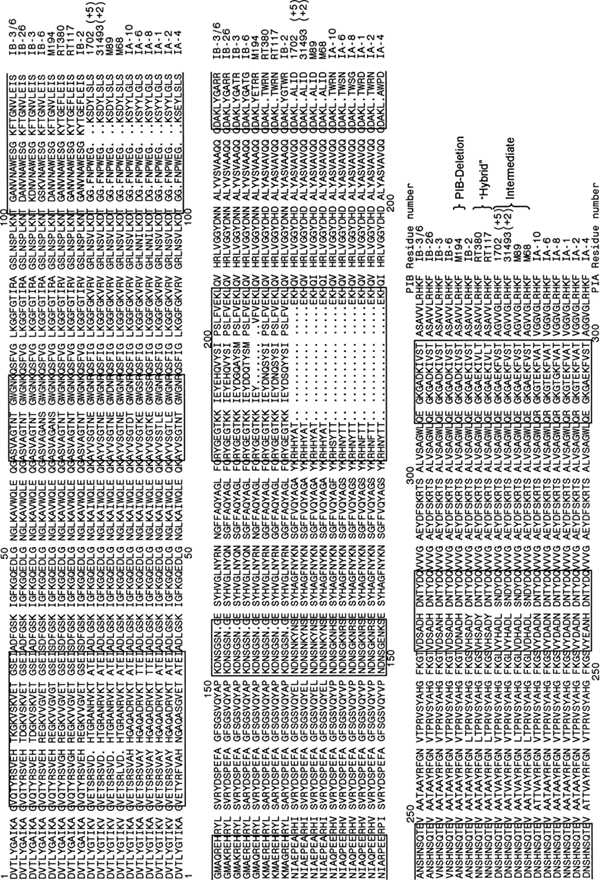 FEMS Microbiol Lett, Volume 162, Issue 1, May 1998, Pages 75–82, https://doi.org/10.1111/j.1574-6968.1998.tb12981.x
The content of this slide may be subject to copyright: please see the slide notes for details.
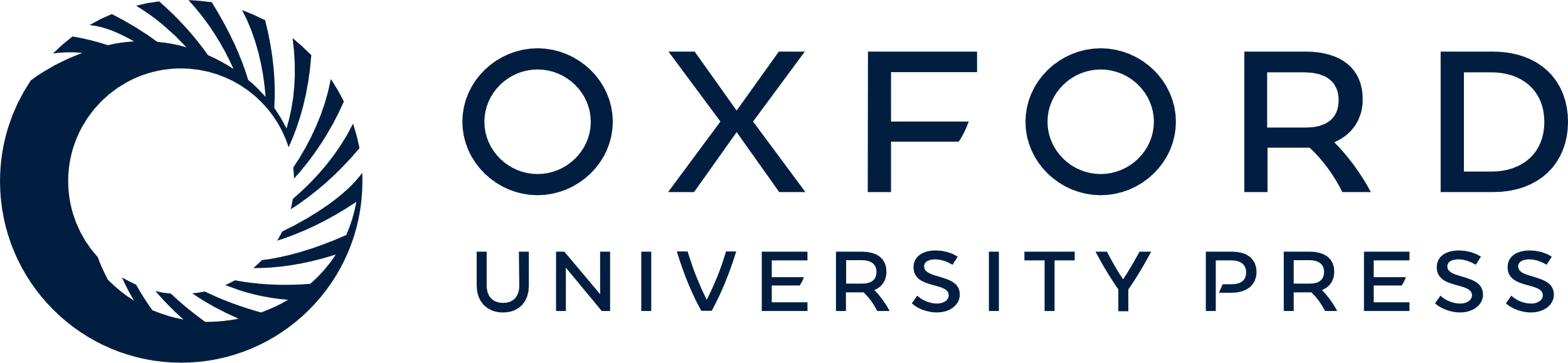 [Speaker Notes: 1 Comparison of predicted amino acid sequences of PI from gonococcal isolates and previously determined sequences of standard serovar strains. Boxes indicate the regions predicted to form surface exposed loops according to the model of Van der Lay et al. [7], residue numbers correspond to typical PIB (top) and PIA (bottom) sequences. Numbers in brackets indicate the number of additional strains with an identical sequence (strains 1703–1707 were identical to strain 1702; strains 9733 and 756 were identical to strain 31493). The sequences of the encoding por genes have been deposited in the GenBank database under the accession numbers AF015117–015122.


Unless provided in the caption above, the following copyright applies to the content of this slide: © 1998 Federation of European Microbiological Societies. Published by Elsevier Science B.V.]
2 Dendrogram showing the relationship between gonococcal PI sequences. The sequences shown in Fig. 1 were ...
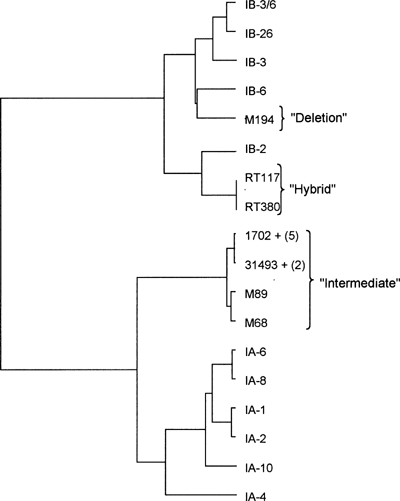 FEMS Microbiol Lett, Volume 162, Issue 1, May 1998, Pages 75–82, https://doi.org/10.1111/j.1574-6968.1998.tb12981.x
The content of this slide may be subject to copyright: please see the slide notes for details.
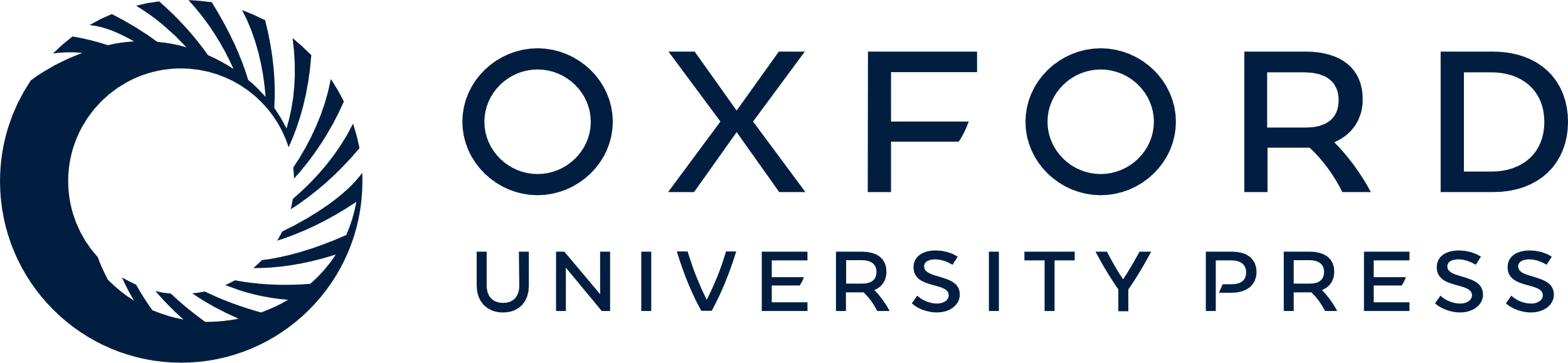 [Speaker Notes: 2 Dendrogram showing the relationship between gonococcal PI sequences. The sequences shown in Fig. 1 were compared with the UWGCG Pileup program using the BBSRC Seqnet facility. The dendrogram shows a representation of the sequence similarity in which the vertical branch lengths are proportional to the distance between the sequences.


Unless provided in the caption above, the following copyright applies to the content of this slide: © 1998 Federation of European Microbiological Societies. Published by Elsevier Science B.V.]
3 Comparison of por gene sequences showing the origin of atypical PI sequences. A: Comparison of regions ...
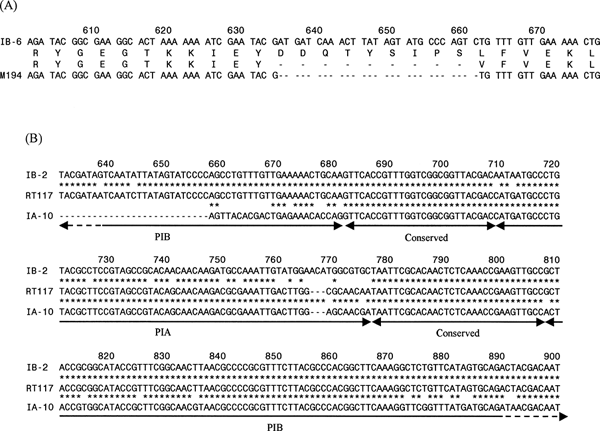 FEMS Microbiol Lett, Volume 162, Issue 1, May 1998, Pages 75–82, https://doi.org/10.1111/j.1574-6968.1998.tb12981.x
The content of this slide may be subject to copyright: please see the slide notes for details.
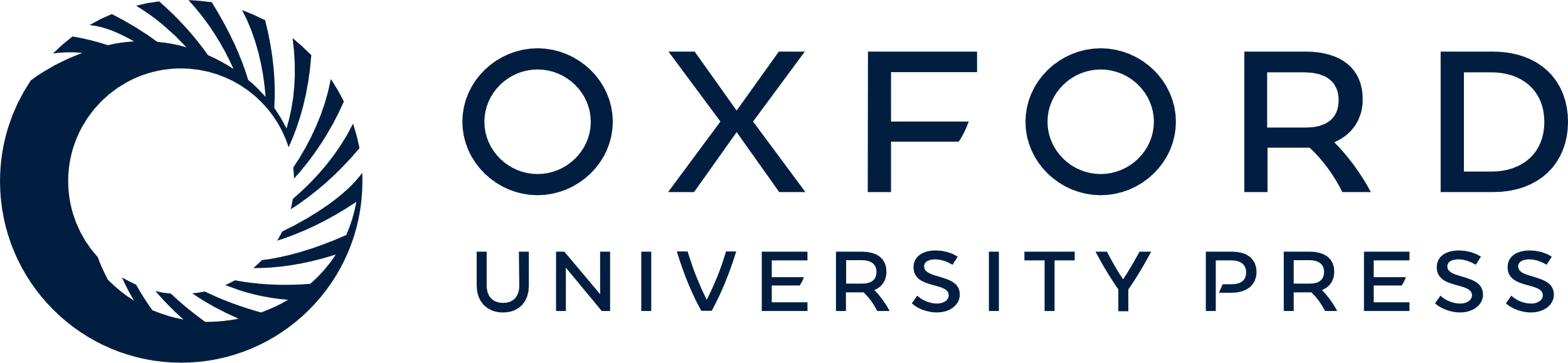 [Speaker Notes: 3 Comparison of por gene sequences showing the origin of atypical PI sequences. A: Comparison of regions corresponding to the PI loop 6 from the serovar IB-6 strain and ‘deletion’ strain M194. Numbers correspond to positions in por gene from IB-6. B: Comparison of por gene from ‘hybrid’ strain RT117 with corresponding regions of serovars IB-2 and IA-10. Asterisks show positions of identity between RT117 and the other two sequences, arrows indicate the putative origin of the hybrid sequence, numbers correspond to positions in por gene from IB-2.


Unless provided in the caption above, the following copyright applies to the content of this slide: © 1998 Federation of European Microbiological Societies. Published by Elsevier Science B.V.]